Практика по приобретению и закреплению профессиональных навыков, ДГОК 301 группы ПРМПИ«0705000»540 часов Производственной практики 05.03.2021-18.06.2021г.
Мастер п/о: Жуменов Р.Р.
Приказ о выходе на практику
Рабочая учебная программа
Были выданы рабочие планы графики
Распределения по цехам
ШМ 8 студента 
ДНК 15 студентов 
ШСЦ перевод в Ш.Молодежную
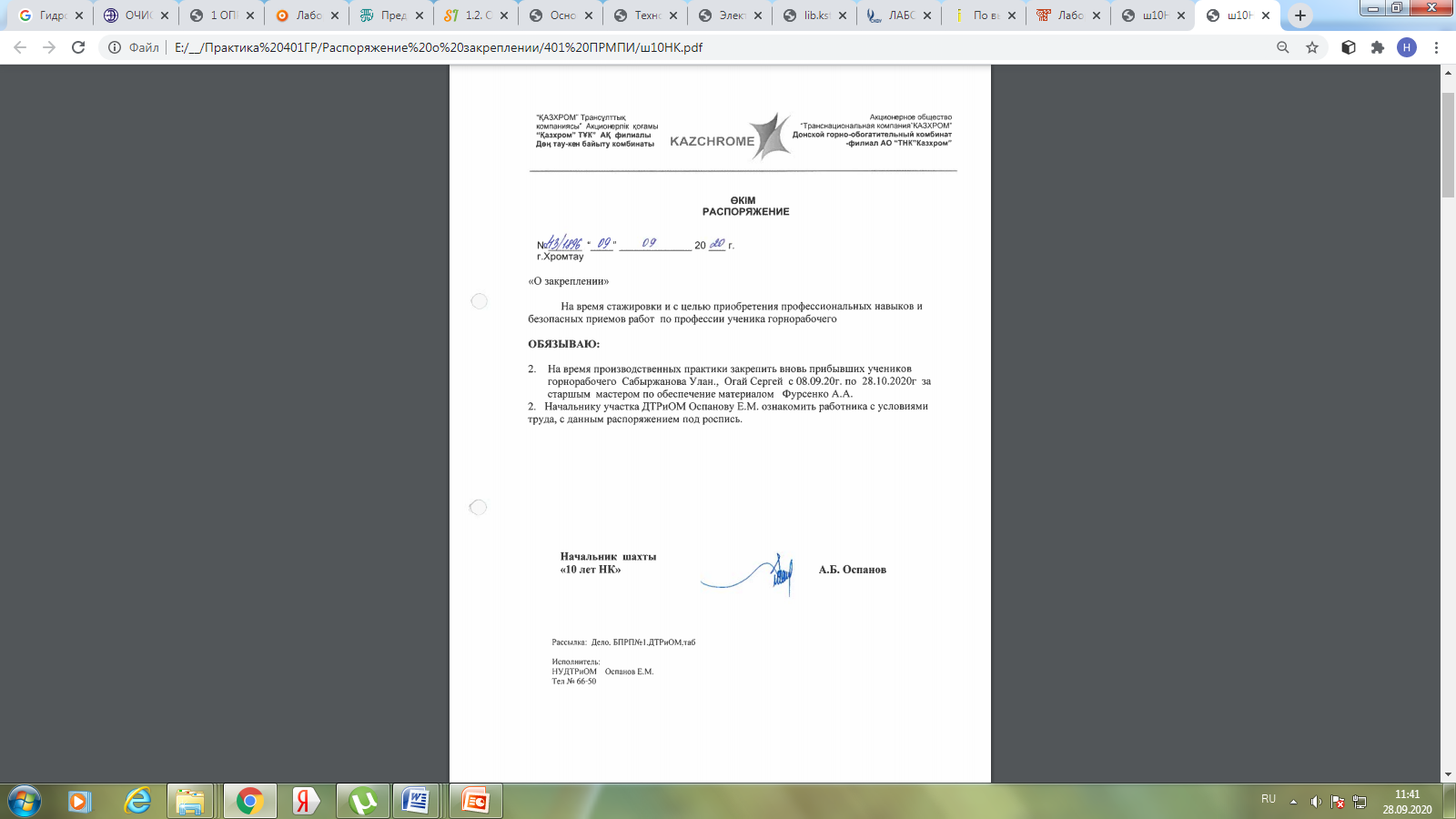 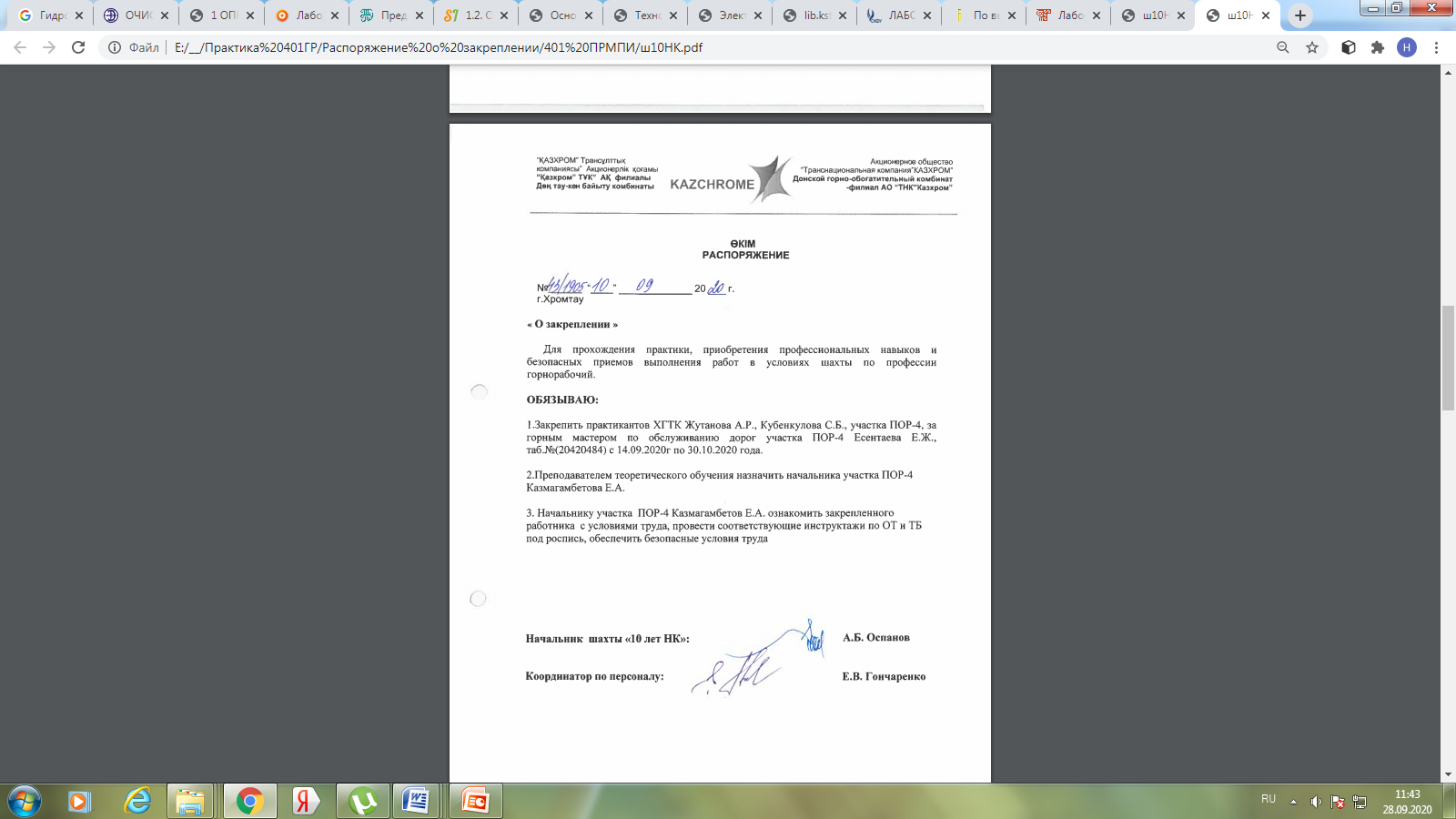 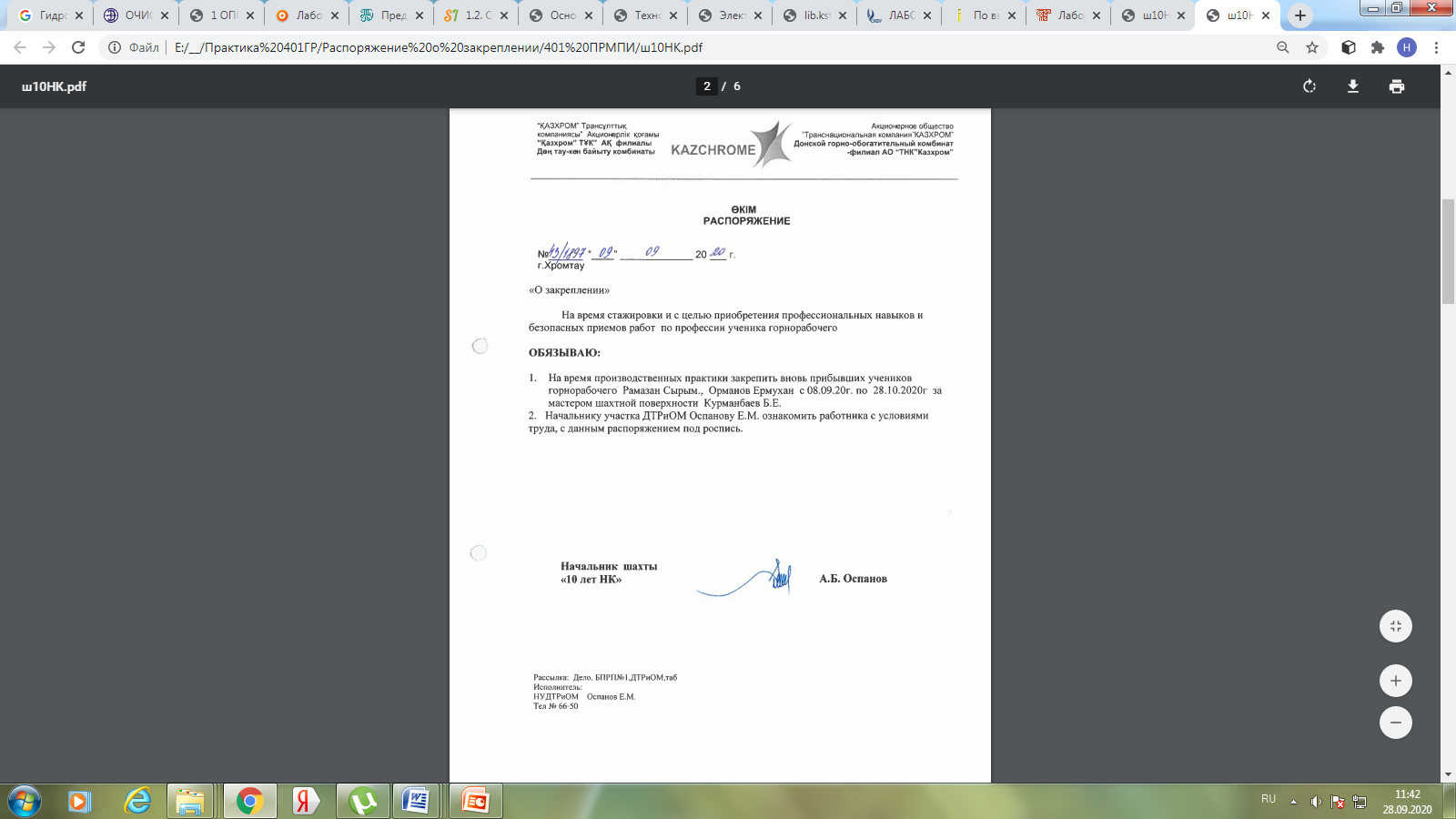 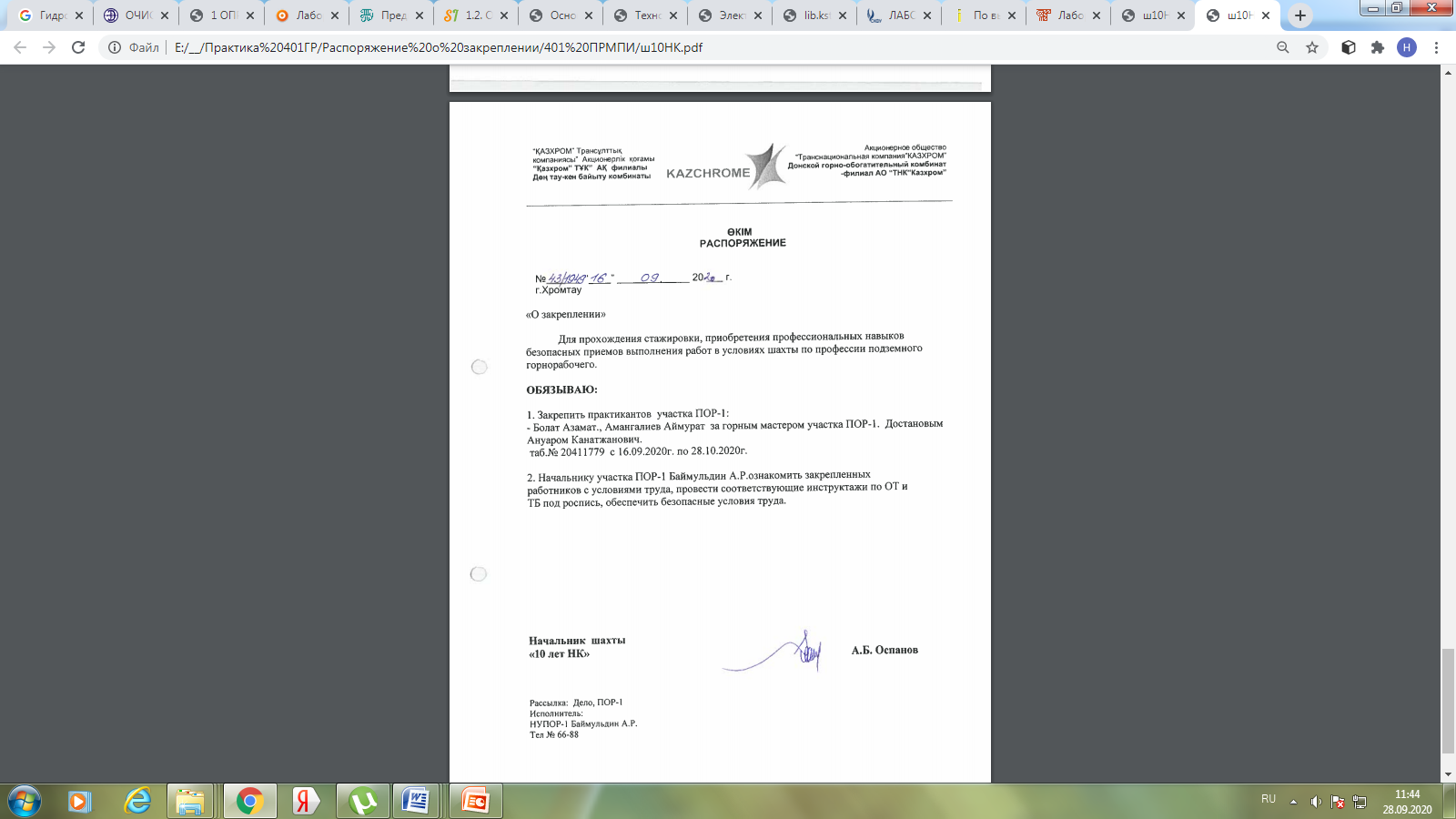 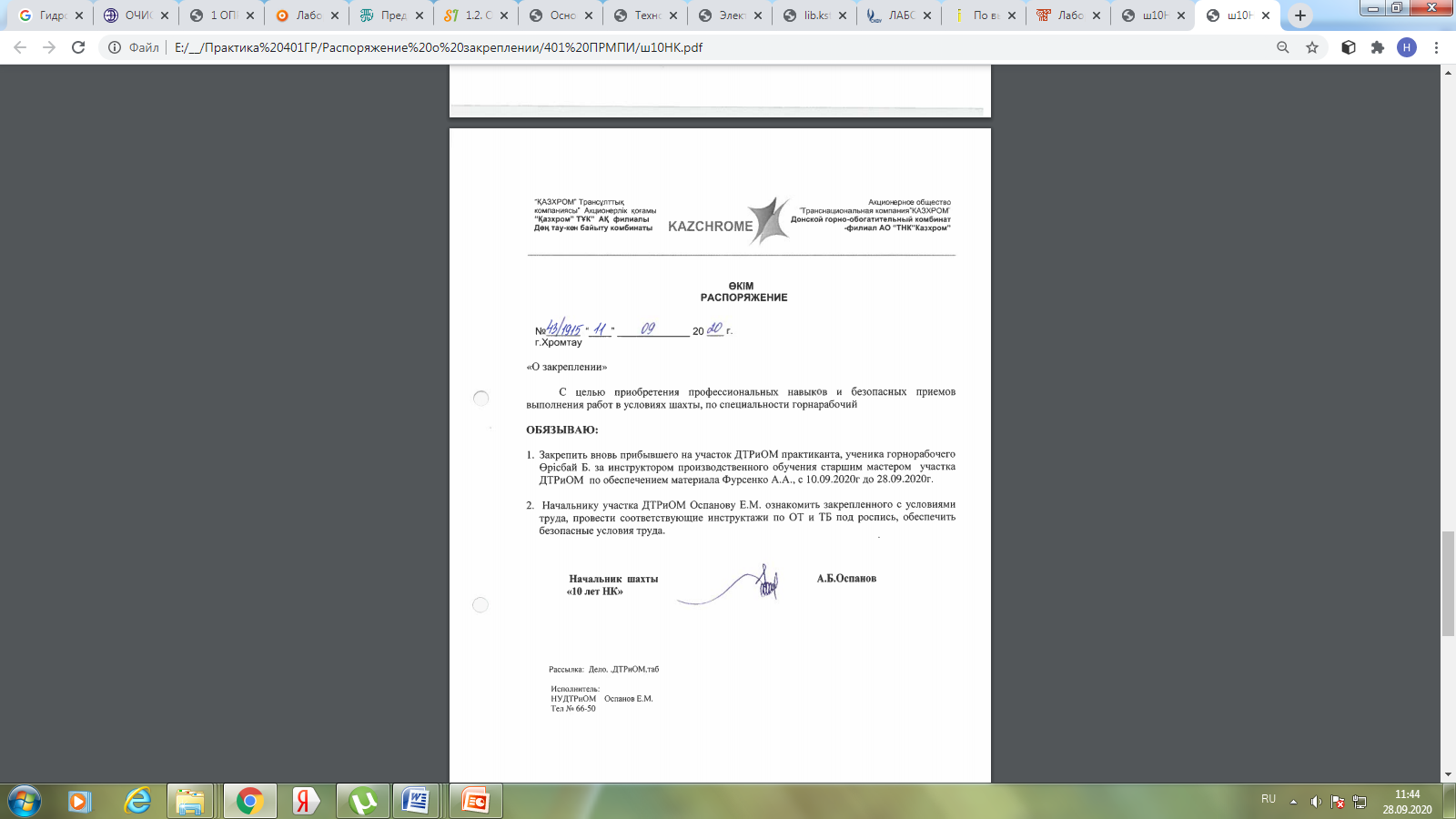 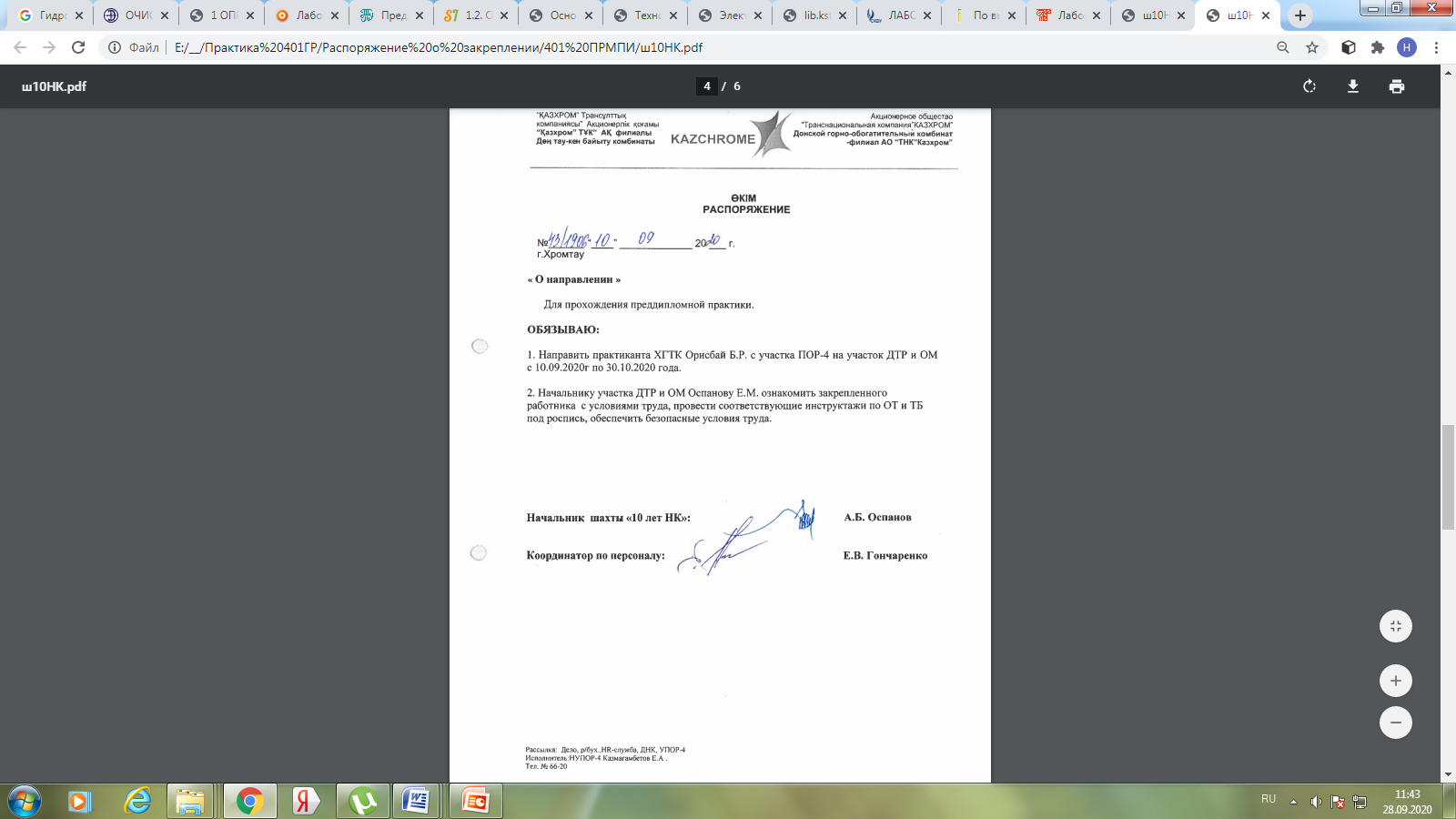 На участках были проведены первичные инструктажи на рабочим месте
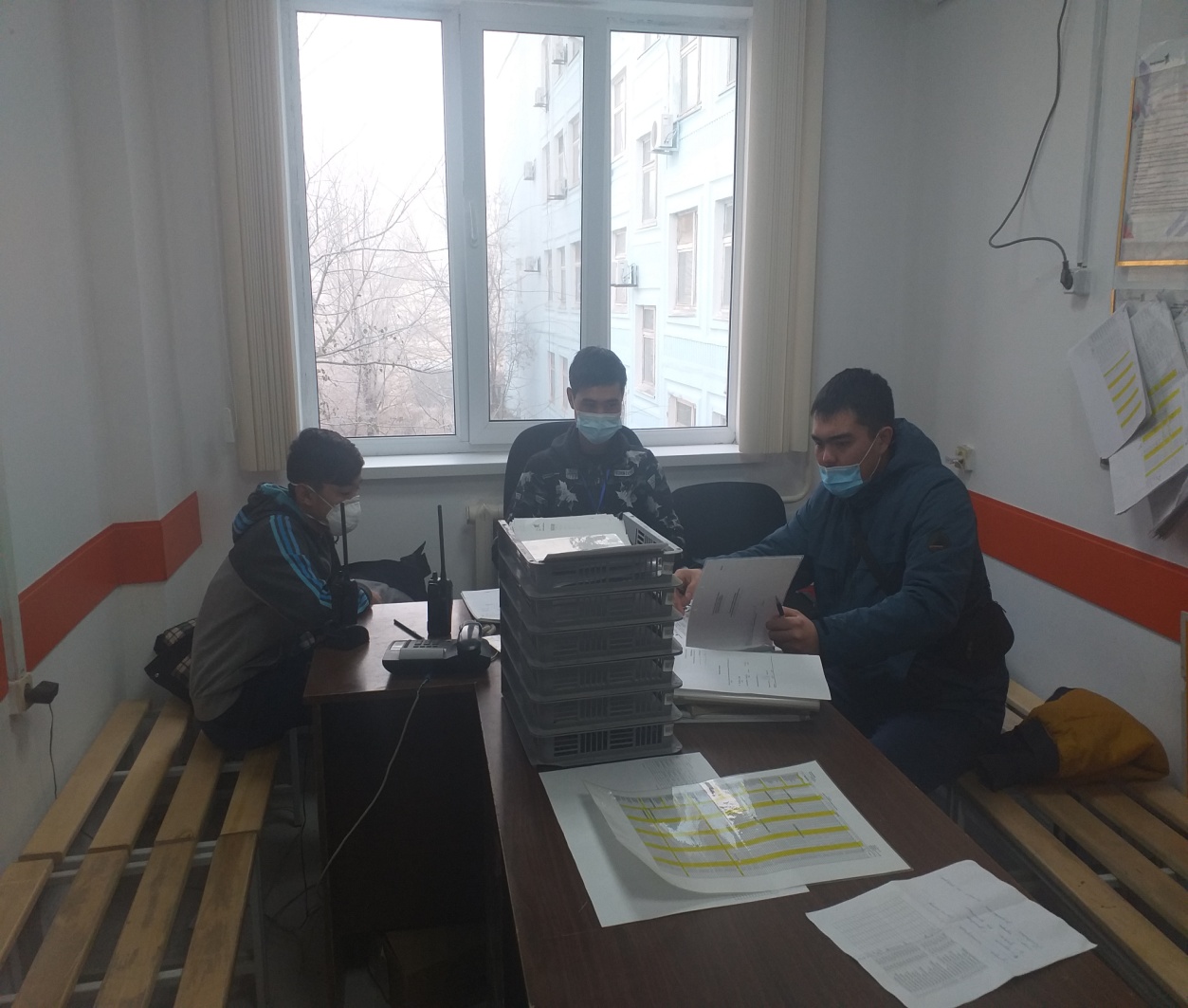 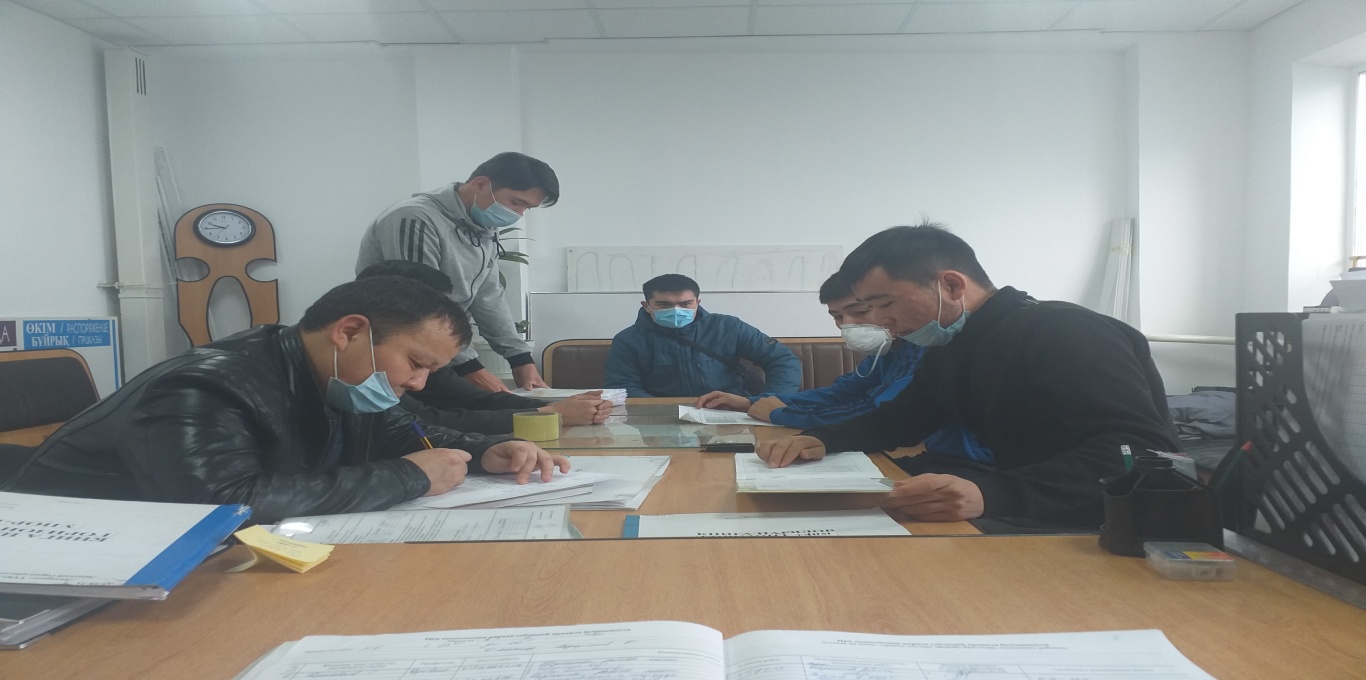 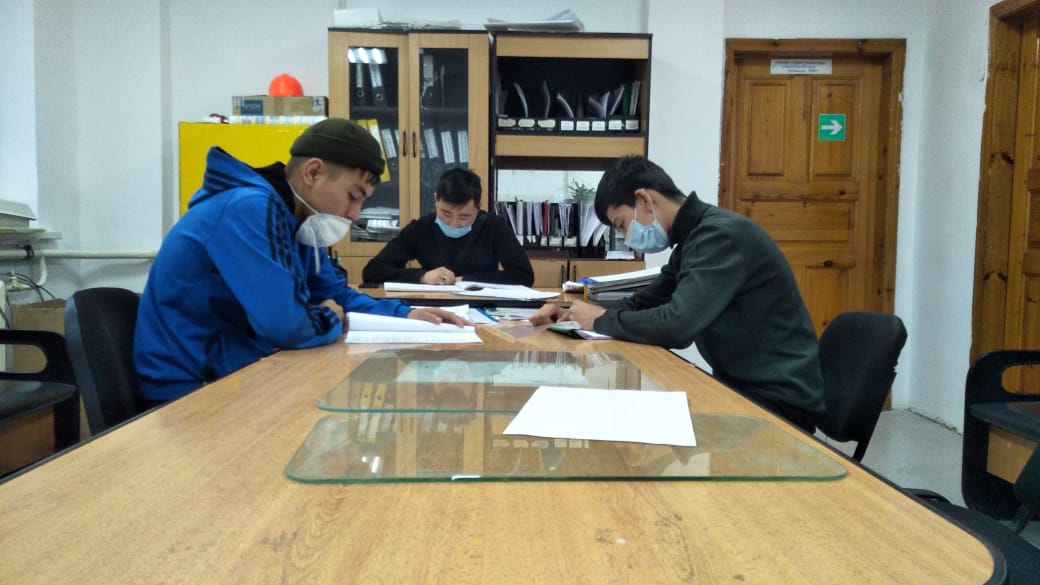 Отчет о выполняемых работах
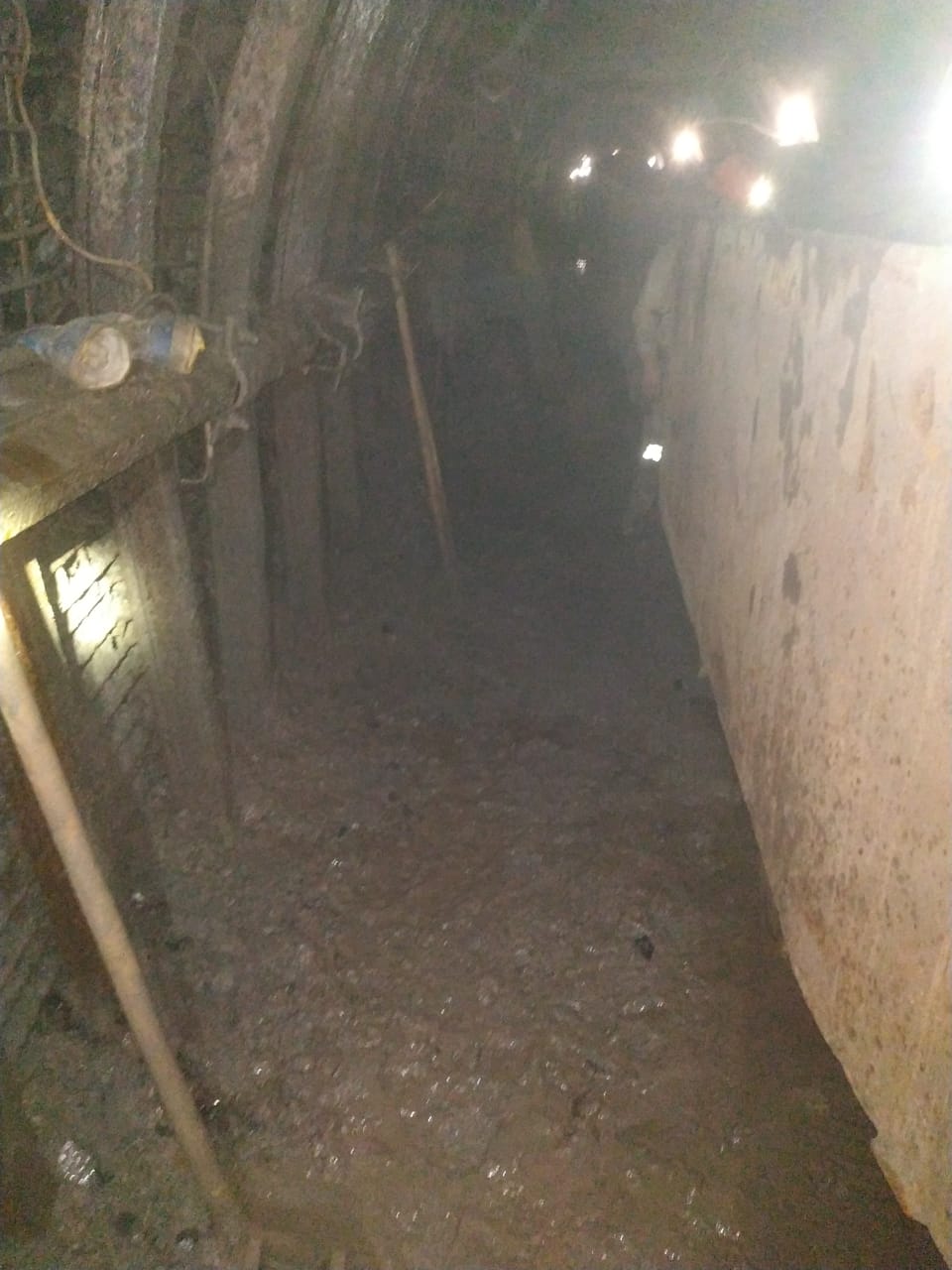 Выполняют бурения шпуров +80 горизонте на кемпирсайским месторождений шахте ДНК
Заготовка шестов для забутовки ВВ на  промышленной площадке ДОЦ
Выполняют хоз работы в промышленной площадке на Ш.Молодежной ДОЦ на участке ТКШП.
Замечание нет
Сагындыков Жандос по состиний здоровья отчислили из практики.